IvanKrasko
Otcova roľa




a
IvanKrasko
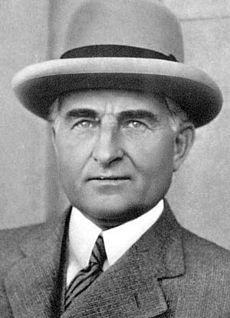 vlastným menom Ing. Ján Botto
písal pod pseudonymom Janko Cigáň
hlavný predstaviteľ slovenskej literárnej moderny a slovenského symbolizmu

počas 1. sv. vojny bol na ruskom a talianskom fronte
po vzniku ČSR pracoval v štátnych službách
Znaky symbolizmu
únik od skutočnosti do vysnívaného sveta, sna, fantázie
centrom pozornosti je vnútorný svet autora 
 symbolisti vyjadrujú rozpor medzi svojou citlivou dušou a necitlivou realitou
využívanie symbolov
symbol – zaužívané označenie, pričom konkrétny predmet má aj abstraktný zmysel
		srdce – symbol lásky
		kríž – symbol kresťanstva, utrpenia
		Tatry – symbol Slovenska
Tvorba:
písal hlavne poéziu (ale aj prózu)
napísal 2 básnické zbierky:
	Nox et solitudo (Noc a samota)
	Verše
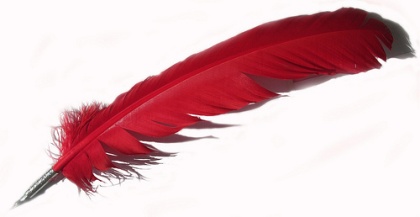 Otcova roľa
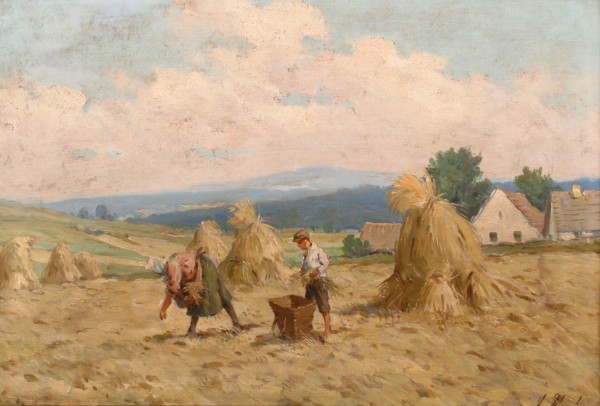 LD: lyrika
LF: poézia
LŽ: symbolická báseň

téma: návrat tuláka domov, výčitky svedomia z dôvodu opustenia domoviny – starootcovskej role
hlavná myšlienka: pocit spolupatričnosti s vlastným utláčaným národom, vzbura  viera v lepšiu budúcnosť
Pracujeme s textom
Spoj symbolické obrazy z básne s ich významom.
Na záver
1. znak, ktorým označujeme abstraktný pojem
2. lyrická báseň, ktorý má 14 veršov
3. priezvisko skladateľa, ktorý zhudobnil ódu Na radosť
4. priezvisko kodifikátora spisovnej slovenčiny
5. názov hole, ktorá symbolizuje Slovensko
Ďakujem za pozornosť!